Surface and interface physics of novel oxide heterostructures
End Year Seminar
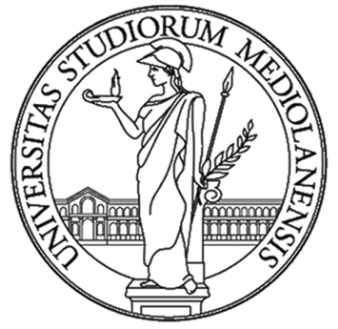 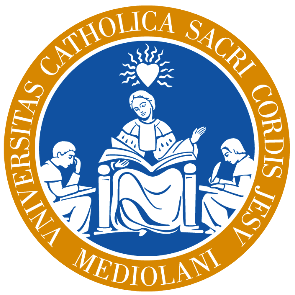 Alessio Giampietri
XXIX Cycle
UNIVERSITÀDEGLI STUDI DI MILANO
UNIVERSITÀCATTOLICA
Del Sacro Cuore
Introduction
PRINCIPAL OBJECTIVES OF THIS WORK

●   Setup and calibration of a RF magnetron sputtering deposition system for a set of different targets (LaAlO3, LaCrO3, Al2O3 and BiFeO3).

● Determination of the optimal growth parameters (substrate temperature, pressure, sputtering power) for each target material.

● Complete characterization of the thin films using different experimental techniques.

●   Detailed analysis of the properties of the thickness-dependent interfaces of thin films grown with different substrate temperatures, both through conventional XPS and synchrotron-based radiation.
LaAlO3/SrTiO3
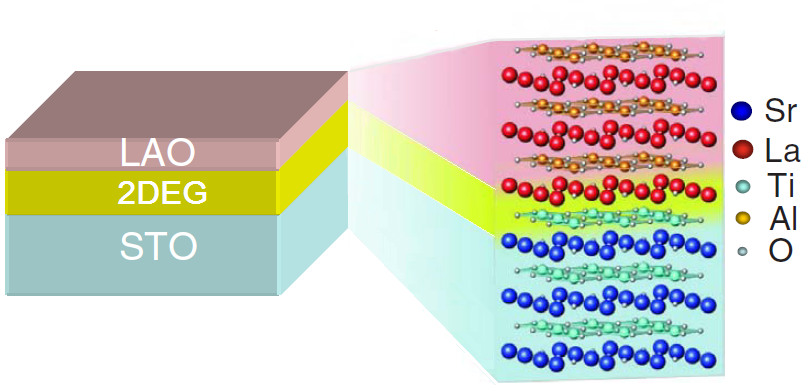 Both the LaAlO3 (LAO) and the SrTiO3 (STO) are wide gap insulators (5,6 eV and 3,2 eV respectively), but the LaAlO3/SrTiO3 heterostructure can be conductive, due to the formation of a 2DEG at the interface.
Requirements for the conductivity
● LAO film: 	Width over the critical thickness of 3 u.c.
● STO substrate: 	TiO2 termination
Hypotheses for the conductivity
The origin of the interface conductivity and the 2DEG is still debated, but there are three more important hypotheses:
Electronic Reconstruction

Intermixing Phenomena

Oxygen Vacancies
Polar catastrophe model
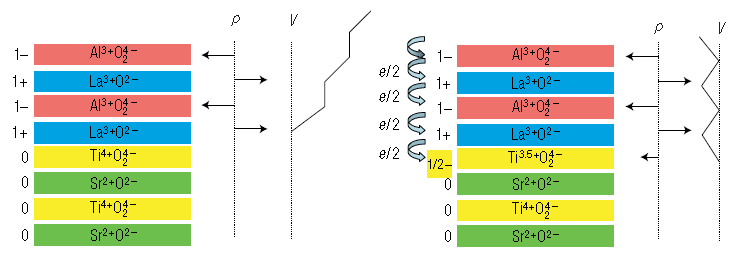 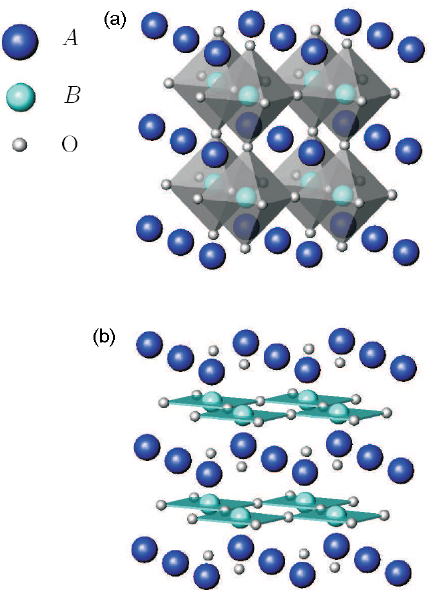 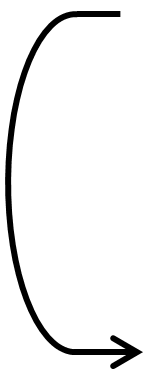 Electronic Reconstruction
The polar catastrophe can be avoided with an ½ e- transfer from the surface to the interface.
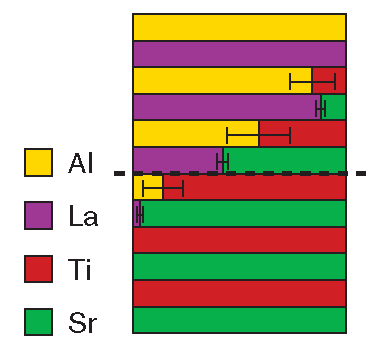 Oxygen  vacancies  and intermixing
The polar catastrophe can also be avoided by compensation mechanisms (through Oxygen vacancies or intermixing).
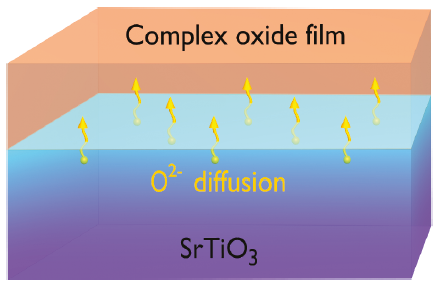 Spectroscopic evidence of the conductivity
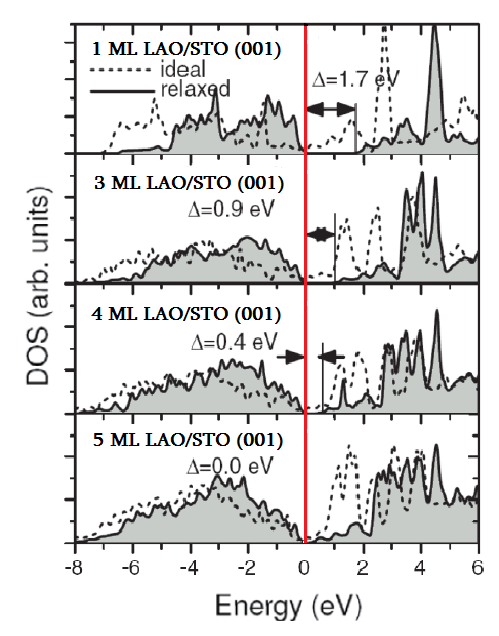 EXPERIMENTAL DATA
The states near to the Fermi-edge (b) can be imaged experimentally in the resonant photoemission spectra of a 5ML LAO-STO heterostrucure. 
●  Dashed line: 	Off-resonance
●  Thin line: 	Ti4+ resonance 
●  Thick line: 	Ti3+ resonance
Pentcheva et al., PRL 102 (2009)
Adapted from: Drera et al., PRB 90 (2014)
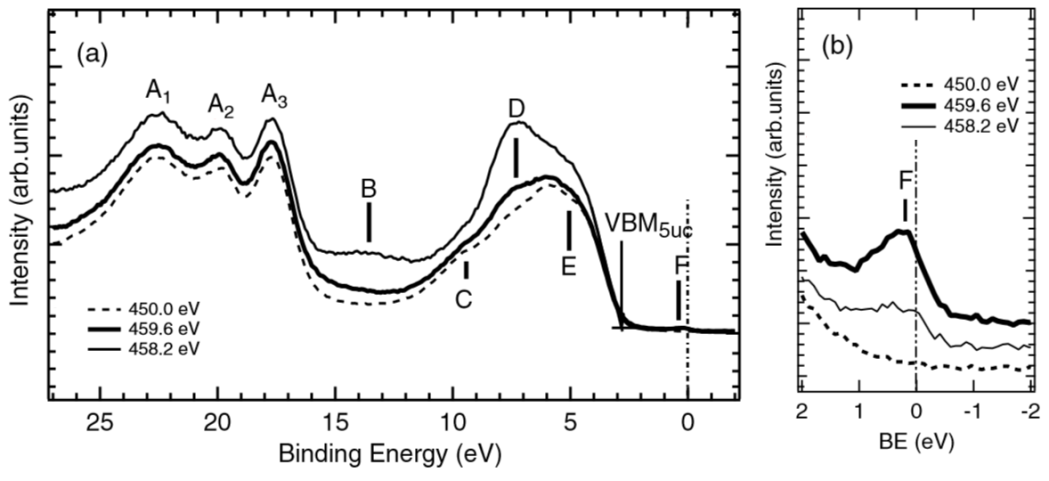 SIMULATIONS
In the density of states (DFT study) for 1–5 ML LAO on STO there is a band gap, but its size decreases with each added LAO layer.
[Speaker Notes: Experimental data: the intensities have been normalized to the maxima of the peaks measured at hν = 459.6 eV.]
LaAlO3/SrTiO3 – Applications and devices
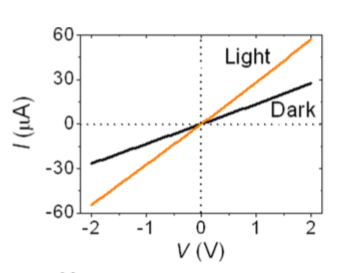 ● Photovoltaic devices: The photovoltaic effect in the LaAlO3/SrTiO3 system is given by the residual polar field. 

● Field Effect Transistor: The LaAlO3/SrTiO3 field effect transistor shows both a current and voltage gain (example: G≈40 if IGS=5µA and VDS=450mV).

● Nanowires: With the c-AFM lithography it’s possible to write nanowires on the LaAlO3/SrTiO3 surface. These structures display a 2D Hall mobility similar to the n-type Silicon nanowires.
Rectifying Diode: This system shows a conduction band profile and an I-V characteristic similar to the metal- semiconductor Schottky junctions.
Photodetector: The measured signal displays an high gain for the sensor dimensions, probably due to in-gap states due to the formation of Oxygen vacancies.
Liang et al., Scientific 
Reports 3 (2013)
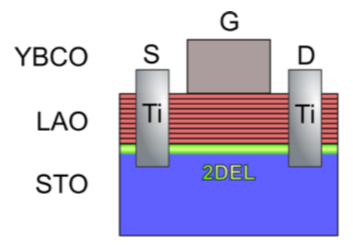 Förg et al., APL 100 (2012)
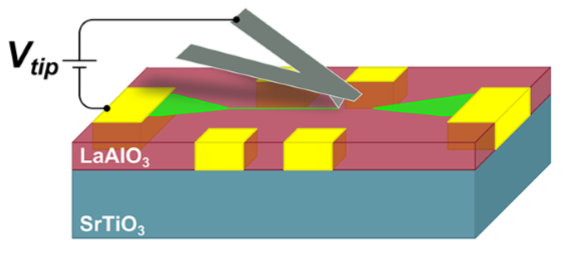 Irvin et al., Nano 
Letters 13 (2013)
Other materials: LaCrO3 and Al2O3
The existence of an insulator to metal transition in  the LaAlO3/SrTiO3 heterostructure with a variation of the film thickness increased the studies on similar systems.
LaCrO3/SrTiO3:
  
The interface obtained with the substitution of Al with Cr was found to be insulating even with different film thickness, so the presence of La in the heterostructure is probably not important.

Al2O3/SrTiO3:
  
The interface between Al2O3 and SrTiO3 displays an insulator to metal transition with the variation of the film thickness. This suggests the possibility that the key element in the film is Al.
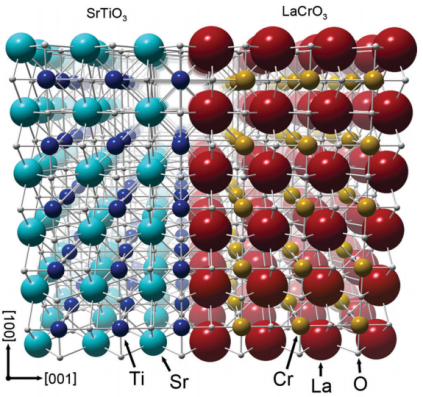 Colby et al., Physical Review B 88  (2013)
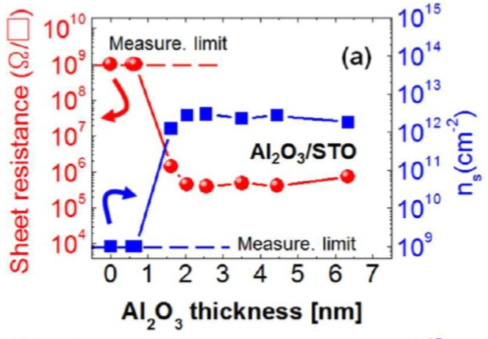 Lee et al., Nano Letters 12 (2012)
BiFeO3/SrTiO3
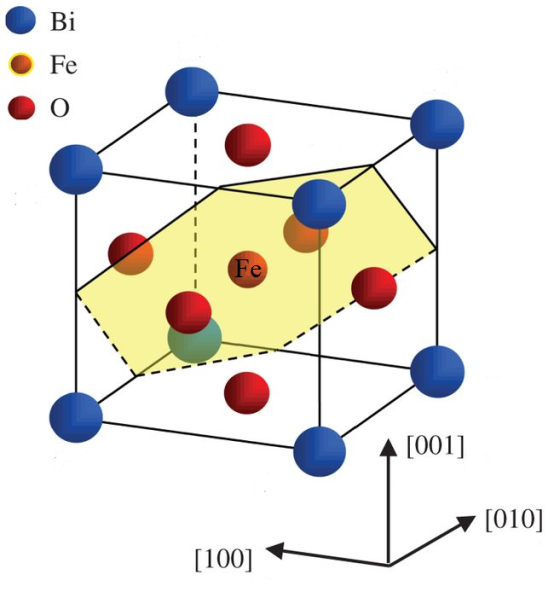 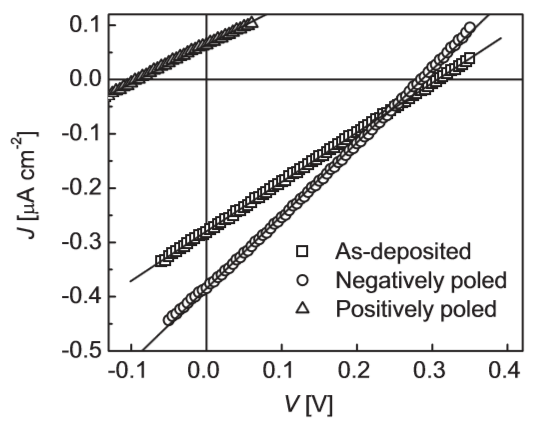 Ji et al., Adv. Mater. 22 (2010)
[Speaker Notes: Recently, a giant polarization has been demonstrated with properly tailored BFO ﬁlms, which can be an order of magnitude higher than those of their bulk ceramic and single crystal counterparts. (J. Wang et al., Science 299, 17192003)]
BiFeO3 – Applications and devices
• High-density data storage (ferroelectric random access memory, FeRAMs): A ferroelectric layer evaporated onto a semiconducting wafer is subdivided into storage cells which can then be addressed by a single transistor. 

• Nonlinear optical devices:  Photonic crystals need an artificially engineered two-dimensional structuring of periodically poled crystals, which enables the optical power splitting.

• Magneto-electric sensors : The magnetoelectric (ME) sensors can detect alternate electromagnetic ﬁeld and constant magnetic ﬁeld through the coupling between a magnetostrictive and a piezoelectric layer.
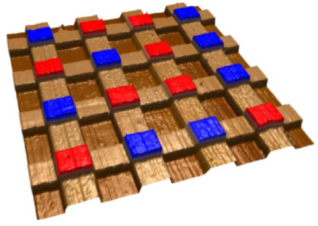 Guo et al., Nat. 
Comm. 4 (2013)
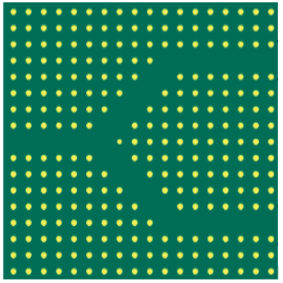 Ghaffari et al. , J Applied Sci. 8 (2008)
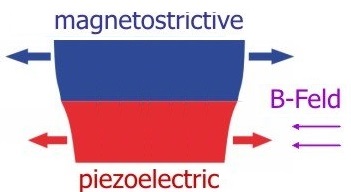 • Other applications: sensors  (measurement of force, torque, acceleration, pressure, strain), actuators (positioning, inkjet printers and piezoelectric motors).
[Speaker Notes: In ME sensors a layer of magnetostrictive material is mechanically coupled to a piezoelectric material. An applied magnetic field H changes the lenght of a magnetostrictive material, thus causing mechanical stress and electrical polarization P in the piezoelectric layer, which can be measured as an electrical voltage V proportional to the magnetic field.
The devices have a very diverse range of applications, including medical technology such as mag-netoencephalography, magnetocardiography or measuring body processes magnetic ﬁelds, military technology in locating objects such as submarines, sunken ships. They also have applications in heart beat monitors, weapon systems positioning, weather prediction, steel pylons, archaeology, hazards warning systems, plate tectonics and radio wave propagation and planetary exploration.]
Effects of growth temperature on the morphology and physical properties
1) XPS ANALYSIS

From the X-ray Photoemission Spectroscopy analysis is possible to obtain information about the physical and chemical properties of the surface of the samples.
     
The analysis of the Fe 2p and Bi 4p3/2 peaks revealed that the samples are not stoichiometric.
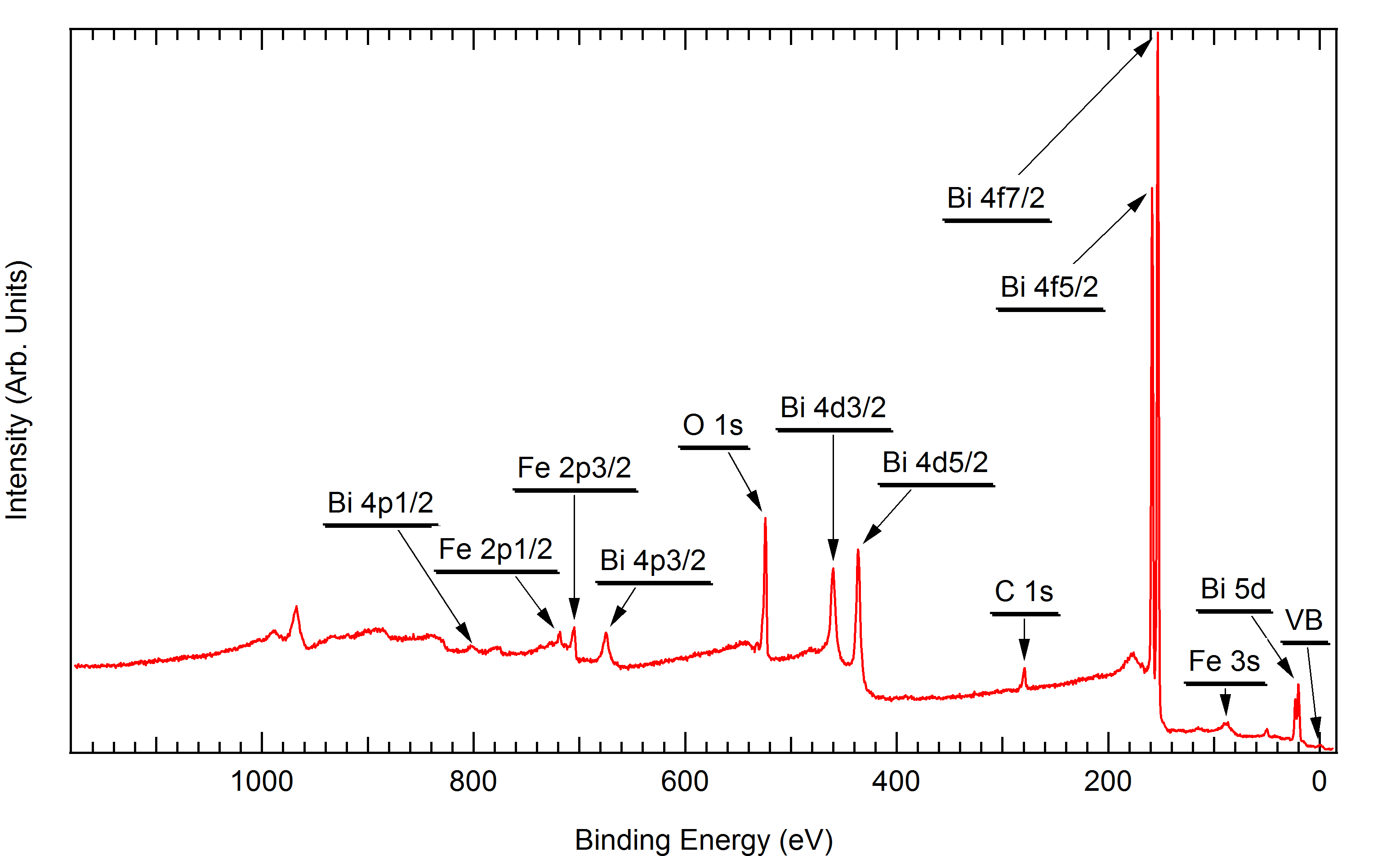 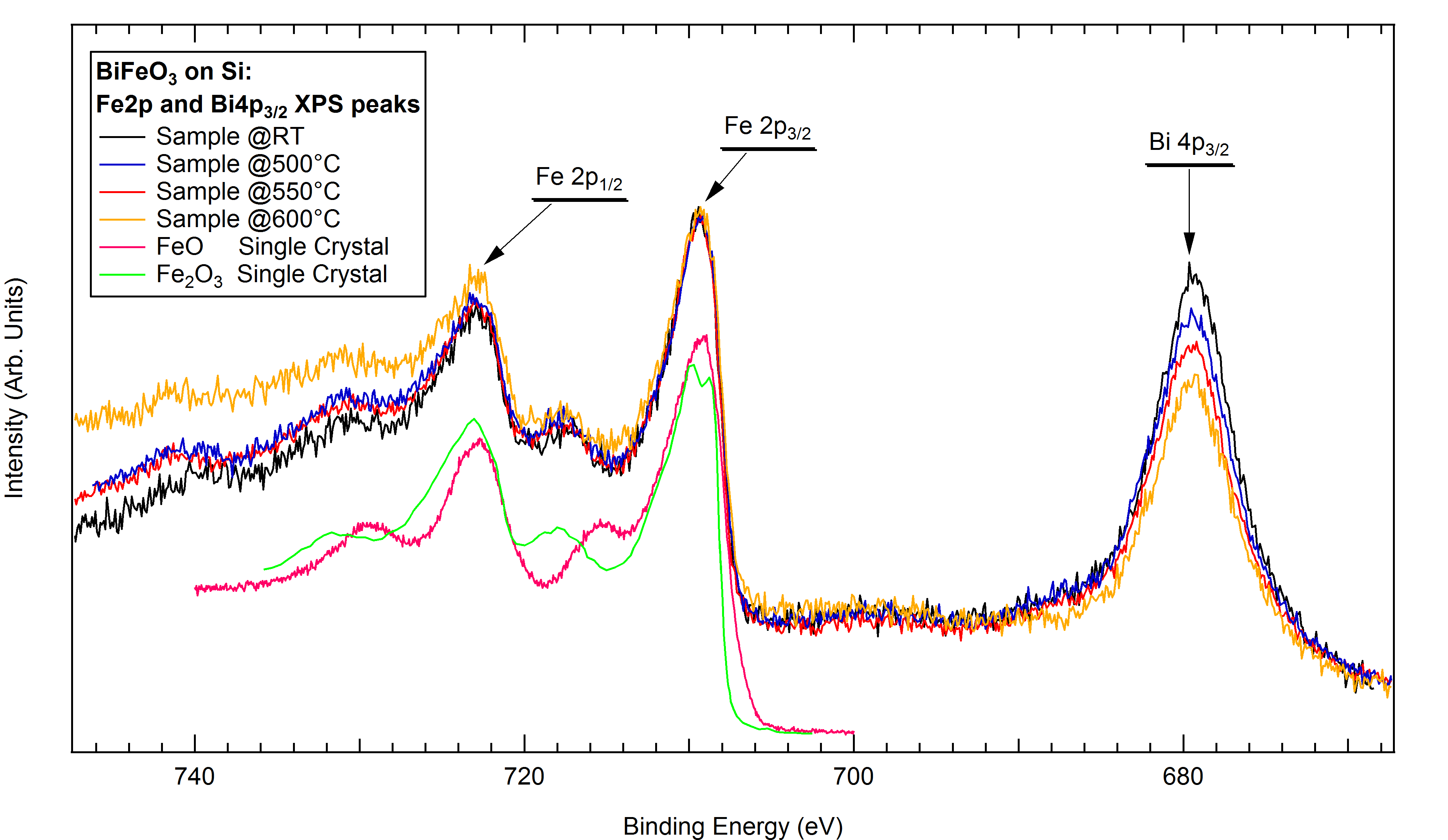 Sample @500°C
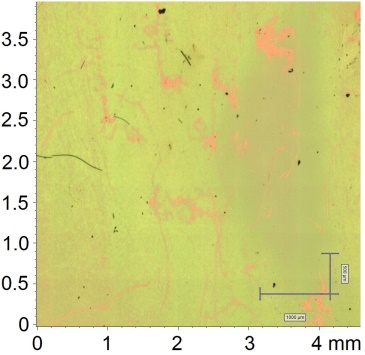 2) μ-RAMAN ANALYSIS

The features related to the BiFeO3 perovskite phase are more visible when the thin films are grown at more than ≈500°C. 
      
From the optical images in true colors we can see that the sample grown at 600°C is highly inhomogeneous.
Sample @550°C
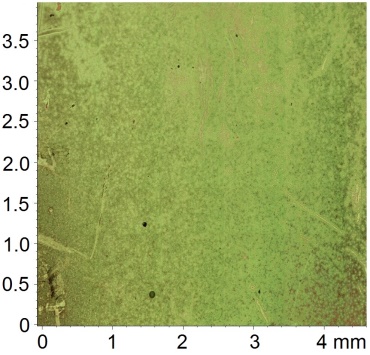 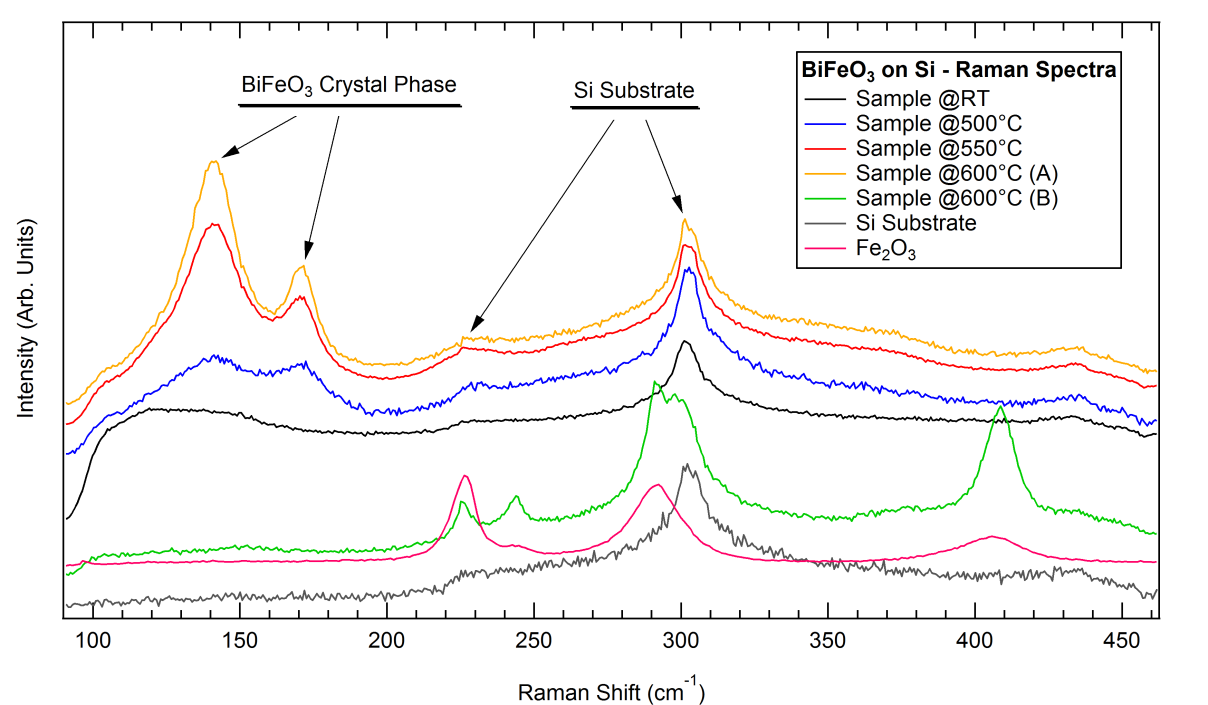 Sample @600°C
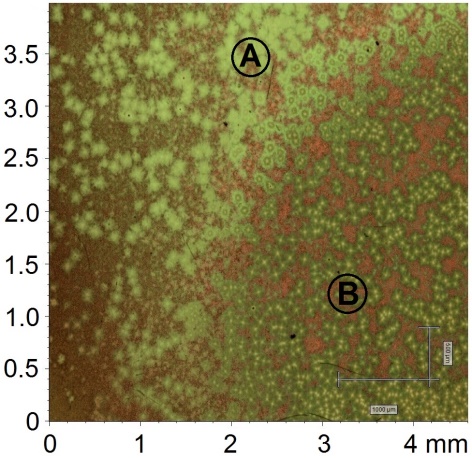 BiFeO3//Si @500°C
3) AFM ANALYSIS

With AFM is possible to analyze the morphology of the sample’s surface.
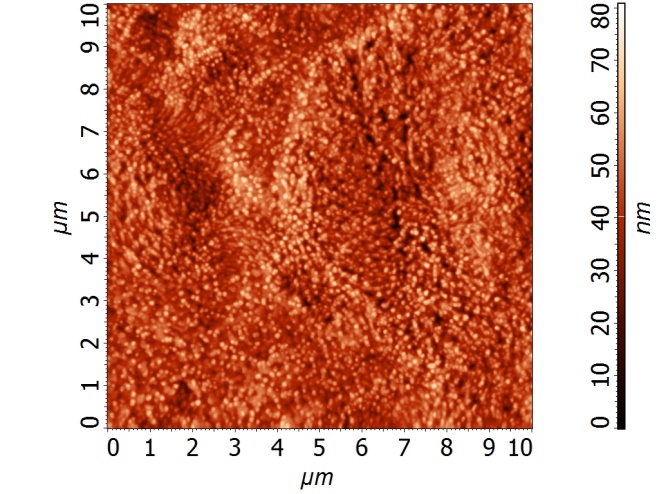 BiFeO3//Si @600°C
BiFeO3//Si @550°C
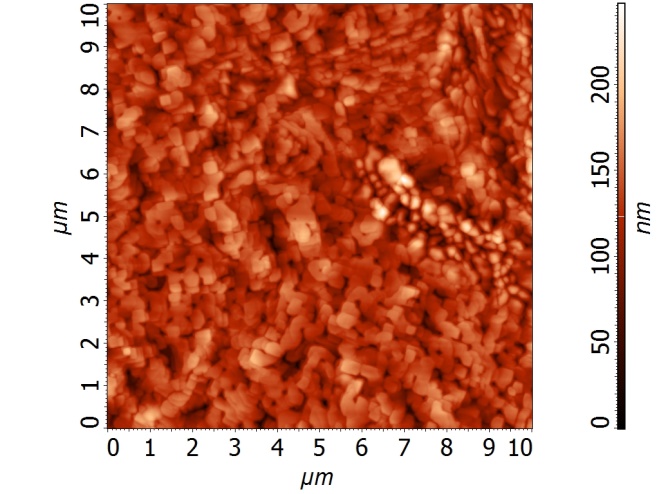 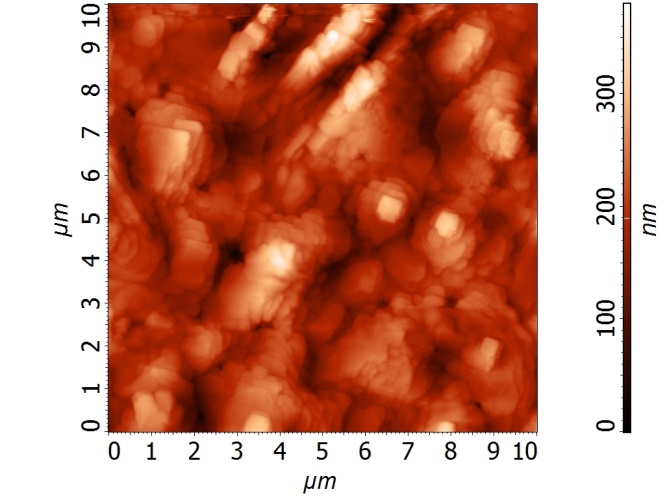 4) XRD ANALYSIS

From the XRD data we can see that there are mainly peaks related to the BiFeO3 perovskite phase, and one peak related to the Bi2O3 residual impurity phase.
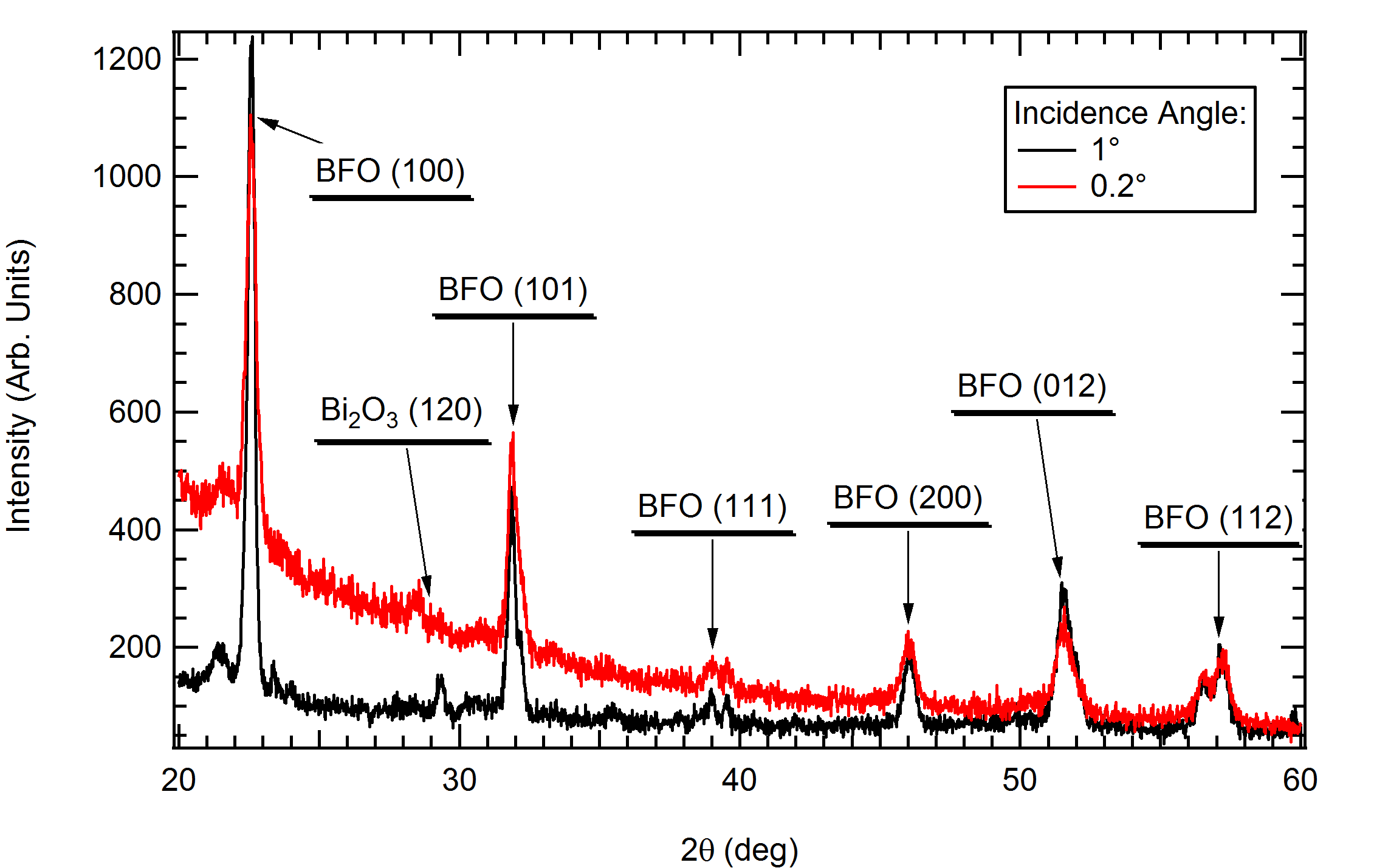 5) XAS AND XMCD ANALYSIS

The XAS spectrum displays a  small feature at hν=708.19 eV (black arrow) which can be only found in epitaxial BiFeO3 spectra.
The XMCD measured at ±5T shows  a nearly absent signal, thus suggesting that the system is really antiferromagnetic.
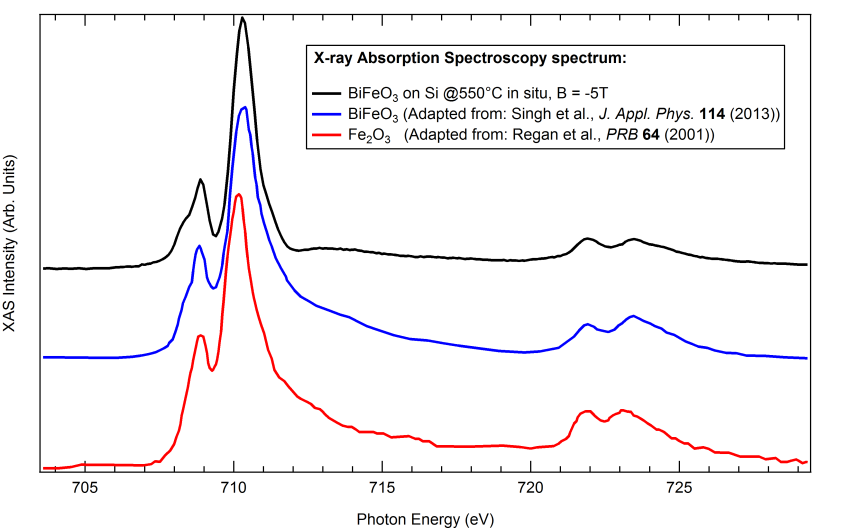 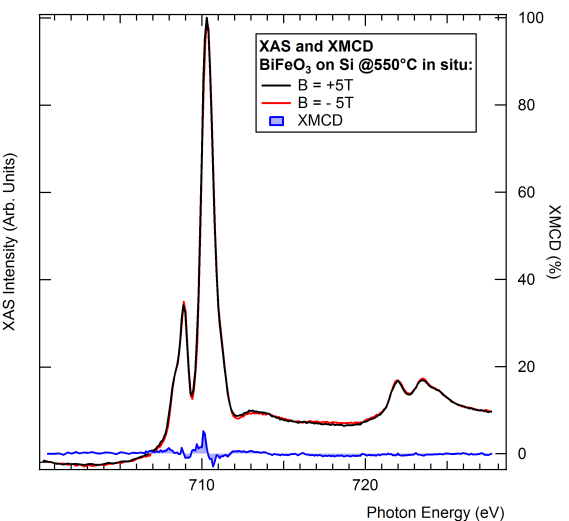 Conclusions and perspectives
The calibration of a RF magnetron sputtering deposition system was done for the BiFeO3 material, which was grown with different temperatures. 

The BiFeO3//Si systems were characterized with a multi-technique approach, and the optimal growth temperature for the films was close to 550°C.      In this conditions a smooth, polycrystalline thin film is obtained, which displays a strong antiferromagnetic behavior. 

A preliminary analysis on the BiFeO3//SrTiO3 was also done (not shown here), but this work requires further analysis of BiFeO3 films grown on substrates with the correct TiO2 termination.

The next step will be the deposition and the analysis of LaAlO3, LaCrO3 and Al2O3 films. The final step will be the analysis of the interface properties of this heterostructures, both through standard and synchrotron-based radiation.
Thanks for the attention!
SUPERVISOR: 		XAS AND XMCD [3]: 		   
   Luigi Sangaletti[1]  	Federica Bondino
   Alessandro Lascialfari [2]	Elena Magnano
   RESEARCH GROUP [1]: 	Silvia Nappini
   Giovanni Drera		XRD DATA [4]:
   Gabriele Salvinelli	 	Ivano Alessandri 	
   Federica Rigoni 		AFM SUPPORT [1]: 	
   Chiara Pintossi 		Emanuele Cavaliere	
				

[1] I-LAMP and Dipartimento di Matematica e Fisica, Università Cattolica, Via dei Musei 41, 25121 Brescia, Italy
[2] Dipartimento di Fisica, Università degli Studi di Milano,  Via Celoria 16, 20133 Milano, Italy
[3] CNR-IOM, Laboratorio TASC, Strada Statale 14, Km. 163,5, 34149 Basovizza (Trieste), Italy
[4] INSTM and Chemistry for Technologies Laboratory, University of Brescia, Via Branze 38, 25123 Brescia, Italy
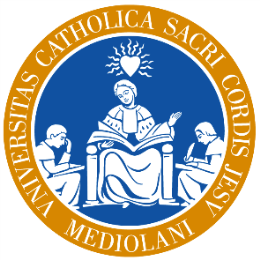 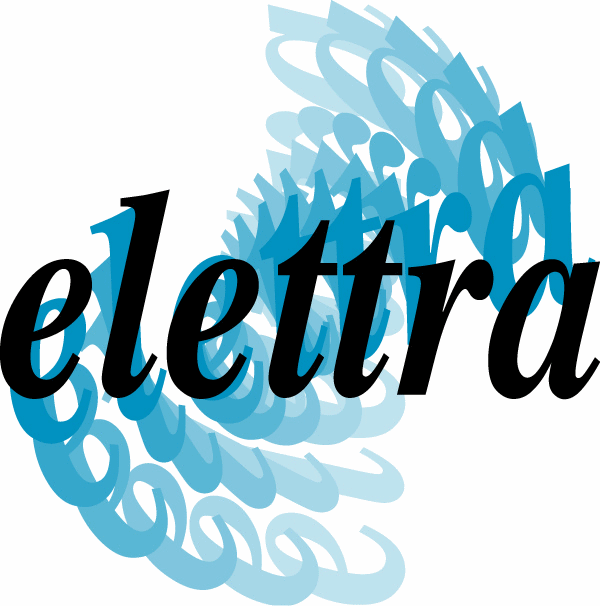 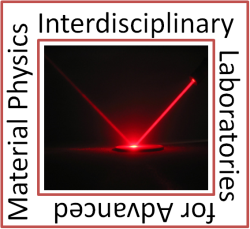 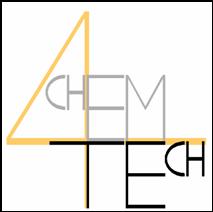